Митюгина Татьяна Геннадьевна учитель английского языка 
МОУ Кокинская СОШ Брянской области
I like to eat Apples and Bananas
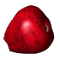 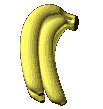 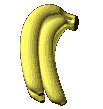 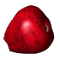 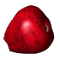 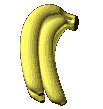 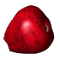 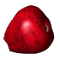 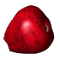 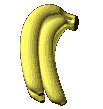 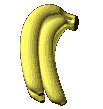 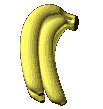 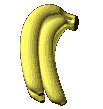 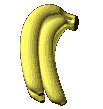 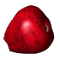 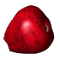 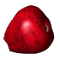 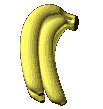 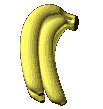 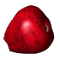 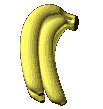 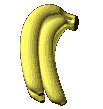 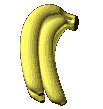 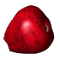 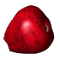 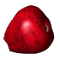 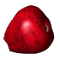 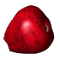 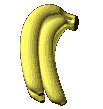 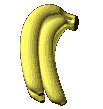 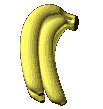 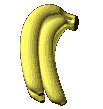 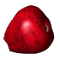 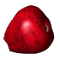 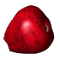 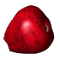 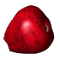 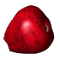 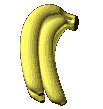 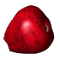 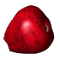 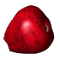 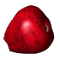 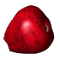 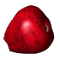 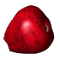 http://www.animationlibrary.com 
http://www.ilovewavs.com
Now change the vowel sounds to A, E, I, O, and U in each verse:
I like to eat, eat, eat apples and bananasI like to eat, eat, eat apples and bananas
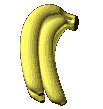 I like to ate, ate, ate ay-ples and ba-nay-naysI like to ate, ate, ate ay-ples and ba-nay-nays
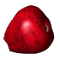 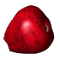 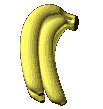 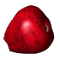 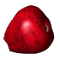 I like to eat, eat, eat ee-ples and bee-nee-neesI like to eat, eat, eat ee-ples and bee-nee-nees
I like to ite, ite, ite i-ples and bi-ni-nisI like to ite, ite, ite i-ples and bi-ni-nis
I like to ote, ote, ote oh-ples and bo-no-nosI like to ote, ote, ote oh-ples and bo-no-nos
I luke to oot, oot, oot ooples oond boonoonoos
I luke to oot, oot, oot ooples oond boonoonoos
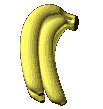 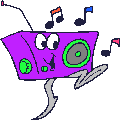 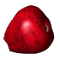 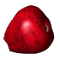